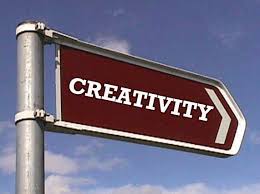 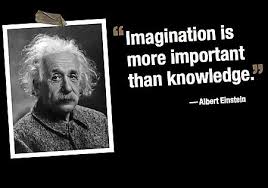 ,,
pembelajaran AKTIF,kreatif, efektif dan menyenangkan di sdunik ambarwatipgsd fip uny
Robert J Marzano melakukan penelitian terhadap kemampuan matematika siswa dengan lima skenario. 

Keefektifan sekolah dan guru rata-rata
Sekolah tidak efektif – guru tidak efektif
Sekolah efektif  -- guru tidak efektif
Sekolah efektif – guru efektif
Sekolah tidak efektif – guru efektif
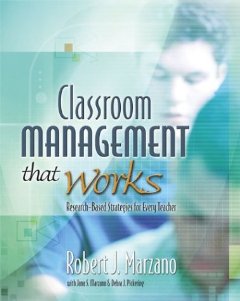 Bagaimana hasilnya?
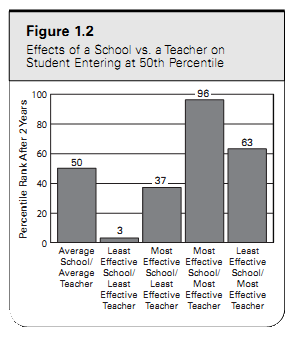 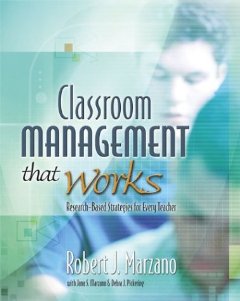 Apa yang dapat kita pelajari?
Profil guru
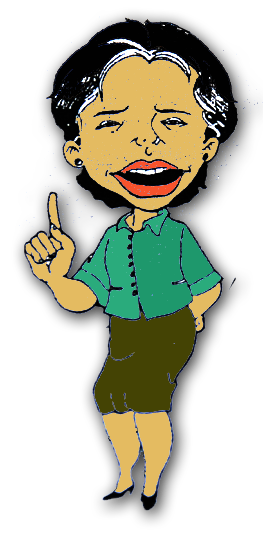 Diagnosis Sakitnya Pendidik
Kusta	: kurang strategi
Kurap	: kurang persiapan
Demmam: ditanya emosi malah menyalahkan murid
THT	: tukang hitung transfot
Hipertensi: hiruk persoalan tentang sertifikasi
Kudis	: kurang disiplin
Asthma	: asal masuk
Asam urat::asal mengajar kurang akurat
Stroke	: suka terlambat rupanya kebiasaan
Batuk	: banyak alasan tidak masuk
Mabok	: mau bekerja untuk kepala
Guru ideal????
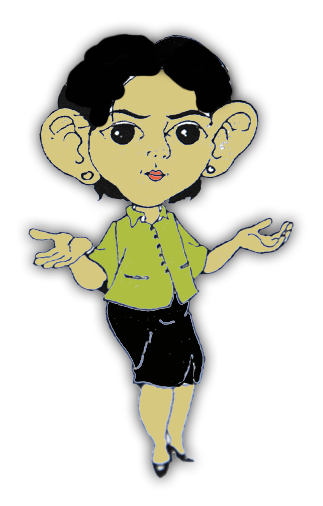 DO YOU KNOW ? *
Jumlah sel otak manusia : 200 milyar,
Otak dapat mengingat 100 milyar bit informasi (= 500 ensiklopedia),
Kecepatan berpikir > 300 mil/jam > kereta tercepat,
Rata2 jumlah pikiran manusia dalam 24 jam adalah 4000.
* Hasil penelitian Prof. Isaac Asimov dalam buku The Brain
Penelitianmenunjukkan bahwa siswa mendengarkan tanpa berpikir rata-rata 400-500 kata per menit.
Didalam kelas siswa tidak memperhatikan kurang lebih 40% dari waktu  yang tersdia, 70% memperhatikan 10 menit pertama, 20% YANG BERTAHAN SAMPAI MENIT TERAKHIR
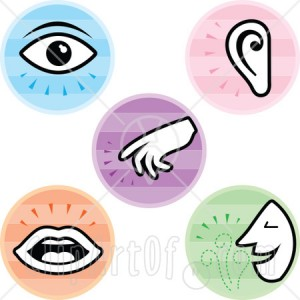 Perhatikan Pernyataan Ini
Yang saya dengar, saya lupa.
Yang saya dengar dan lihat, saya ingat sedikit.
Yang saya dengar, lihat, dan tanyakan atau diskusikan dengan beberapa teman lain, saya mulai pahami.
Yang saya dengar, lihat, dan diskusikan, serta lakukan, saya memperoleh pengetahuan dan keterampilan.
Yang saya ajarkan kepada orang lain, saya kuasai.
You can tell students what they need to know very fast
But they will forget what you tell them even faster
10%
30%
20%
50%
70%
90%
Jenis Keterlibatan Siswa dan Tingkat “Retensi”
Yang Diingat
Tingkat Keterlibatan
Baca
Verbal
Dengarkan
Lihat Gambar/Diagram
Lihat Video/Film
Visual
Lihat Demonstrasi
Terlibat dalam Diskusi
Menyajikan/Presentasi
Terlibat
Bermain Peran
Melakukan Simulasi
Berbuat
Mengerjakan Hal yang Nyata
MENGAPA PERLU PEMBELAJARAN KREATIF ?
Karena banyak masalah di dunia pendidikan yang “tidak standar”
Quote
Didiklah dan persiapkanlah anak-anakmu untuk suatu zaman  yang bukan zamanmu 
(Ali Bin Abi Thalib)
diskusi
Video PAKEM